EP-TSG: impact of potential “polar region” modifications on research and scenarios
M. Podestà
for the EP-TSG
PPPL
May 24th, 2017
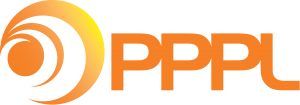 Magnetic equilibrium, pulse duration, injected NB power
Required scenarios include LSN, IWL, USN
EP-related experiments mostly insensitive to details of in/out gap, X-point radius
Reproducibility and reliability (e.g. of NB sources) more important
Possible exception: AE damping rate measurements vs k, d
But: will start with ohmic discharges (no AE drive), then add <4MW Pnb

Scenarios with rev-Bt and rev-Ip are highly desirable
Characterize NB ion confinement for counter-NB injection
Validate diagnostics/theory/models, e.g. FIDA, AE destabilization by cntr NB ions
Toroidal field, currentand heating systems
Required Bt is 0.5-1T
Highly desirable: decrease Bt to 0.35T to connect with NSTX
Rev-Bt desirable if rev-Ip is also possible
Required Ip=0.6-1.5MA
Lower limit: high/fully non-inductive scenarios at moderate Pnb<6MW
Rev-Ip operations desirable

Require reliable NBI, need all 6 source
Include NB modulation capability, min. on/off 10ms
Include adjustable injection voltage 60-90kV
Highly desirable: up to 4MW of HHFW power for 0.5sec
Study interaction of NB ions with RF
Validate codes, e.g. “RF kick operator” in TRANSP
NSTX-U is the only US device with RF
Summary of required parameters
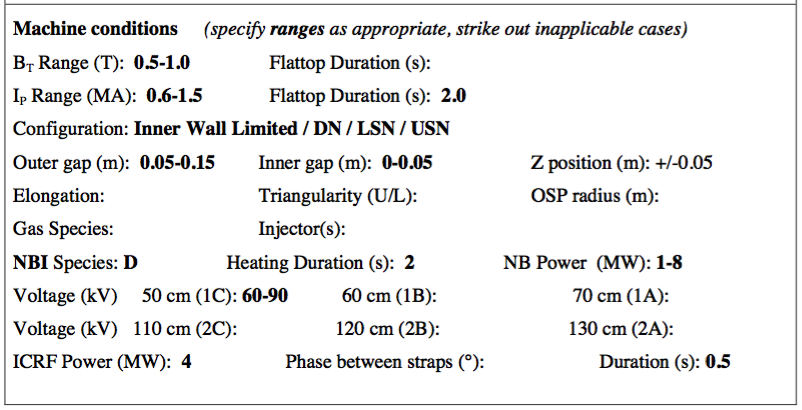